Gerontologický a klinický pohled na etiku v ošetřovatelství
Zdeněk Kalvach
Etika
Filozofická disciplína, která se zabývá mravností (teorie a normy mravnosti)
Deontologická etika – teorie povinností, mravnost odvozována od apriorního mravního zákona („nezabiješ“) 
 etika povinností a ctností (přísaha, obětavost) 
existuje  univerzální mravnost nepodmíněná dějinně, kulturně, sociálně – „jsme jedné krve ty i já“
Utilitární etika – mravnost odvozována od obecného prospěchu v důsledku daného jednání („smíš zabít v zájmu většího dobra“)
Vymezování dobra a zla
Etika
Negativní etika (J. Fuchs Distance 2008, č. 3)
popírá možnost absolutní, nepodmíněné, poznatelné mravnosti
marginalizuje etiku (ekonomika, stát jako firma)
mravní norma splývá s relativním politicko právním ošetřením situace či s aktuálním diskurzem (obecné povědomí, nepsané zákony – „srozumění“ dané doby – totalitní systémy, Luciferův efekt Ph. Zimbarda)
Etika
Trvá podřízenost oborů etice (Hippokrates)?
Nestačí být dobrou ošetřovatelkou dodržující zákony a standardy (vnitřní normy)?
Postmoderní relativismus – agnosticismus 
Dobro (pravdu, lásku) nelze poznat – existují?
Extrémní individualismus v konfliktu s etikou povinností a ctností
Právo na štěstí, netrpění, seberealizaci 
Minimalizace omezení seberealizace, vášní
„Racionální“ svět bez etiky
Proč léčit „přestárlé, postproduktivní, marné, drahé chroniky“? Když postmoderně…
Bůh je mrtev
Hippokrates je mrtev
Apriorní zábrany postmoderně padly: „proč ne?“
Vyhoštěná smrt se vrací jako více než vykupitelka
Směřuje vývoj medicíny 
od „bojovníků se smrtí“
k trvale udržitelnému zdravotnictví?
Neomaltuziánské obavy z přemnožení lidstva, starců, pomalu umírajících?
Michel Foucault (1926-1984)biopower - biologizace společnosti
Zneužití negativní etiky
Snaha řešit společenské problémy biologicky –  medicinalizace, 
psychiatrizace
Ovládání společnosti pomocí biomedicíny : kontrola porodnosti, eugenika, euthanasie …
Nástroj: stereotypizace, změna diskursu – obecné povědomí
Odkaz Dona Quijota pro úsilí o renesanci humanismu
Racionalita zabíjí duši
Víra v čest je více než čest sama
Víra v Hippokrata je více než sama obtížně definovatelná hippokratovská etika
Víra ve smysluplnost stáří je více než sám smysl života ve stáří
Víra v etiku a půvab života (nejen „řehole dobra“)
Fr. Church 1897, New York Sun – vánoční odpověď malé Virginii na otázku, zda existuje „Ježíšek“:
Ano, existuje, stejně jistě jako láska, velkorysost, věrnost – proto může být náš život krásný a plný jasu … jinak bychom neměli ani víru, ani poezii, nic z toho, co činí život snesitelným. Skutečný svět je zahalen závojem, který ani násilí nedokáže protrhnout – poodhrnout jej může jen víra a poezie a láska. A nic na tomto světě není  pravdivější a trvalejší.“
Obrana lidskosti před totalitou a orwellovským světem
Víra v dobro, pravdu, lásku, mravnost, vyšší princip mravní, ve svědomí
Život v pravdě, život v mravnosti
Pozor na extrémy
Pozor na „hereze“, na pýchu vlastní mravnosti
Nutnost korektivů, kritického hodnocení
Modulace praktických aplikací
Nejen „buď, a nebo“, ale také „jak, tak“, „it depends“
T. Snyder: obrana před agnosticismem, banálním zlem a tyraniemi
„Jestliže nic není pravda,  pak je všechno spektákl. A ti s nejnaditější peněženkou si zaplatí nejvíc oslepující světla.“
„Post-truth“, alternativní realita, „dvojité myšlení“ (doublethink) – pohrdání každodenními zkušenostmi a hodnotami
„Konec pravdy“, „konec etiky“ v obecném povědomí (diskurzu) = předzvěst tyranie, orwellovského světa 
Timothy Snyder: Tyranie (20 lekcí z 20. století)
Ph. Zimbardo: svědomí versus banální zlo, rozostření zodpovědnosti
Zimbardo: Luciferův efekt – proč se i dobří lidé dopouštějí velmi zlých věcí
Psychologie osvobození z područí zla
Banální zlo - pozor např. na
Nekritické přijímání ideologie/standardů
Role s dobrou pověstí – lékař, ošetřovatelka
Posun významové stránky praxe – přikurtování = ochrana bezpečnosti před úrazem
Rozptýlení zodpovědnosti (popření osobní zodpovědnosti)
Neoprávněná poslušnost autorit
Klíčové prvky etiky
Svobodná vůle
Svědomí 
Zodpovědnost
Odpovědnost
Právně etický koncept: člověk ručí za to, co činí
Základní předpoklady: 
svobodná vůle: neomlouvají příkazy, autority, zvyklosti
vědomí důsledků
přijetí závazků (hodnotových, osobních, profesních
Projev internalizace kontroly
Podmínka spolehlivosti a bezpečnosti pro ostatní (včetně klientů, pacientů, kolegů)
Odpovědnost
Právní – podmíněná, omezená
podle zákonů hodnotí soud, podle lege artis znalecká komise
Etická – nepodmíněná, neomezená
Externalizace kontroly standardizací akcentuje omezenou odpovědnost:snímá 100% dodržení standardů odpovědnost za strádání či smrt?
Právní odpovědnost versus čest a svědomí (film Půlpenny, Holokaust v Anglii)
Odpovědnost pečujících profesí
Za kvalitu úkonů
Za svého pacienta/klienta
Pochopení
Podpora, nikoliv uchvácení
Ucelenost  = univerzalita v pojetí člověka
Individualizace 
Před právem a před svědomím 
Pozor: posun zodpovědnost za pacienta -  zodpovědnost za výkon (odlidštění medicíny)
Odpovědnost a týmová práce
Rozostření, anonymizace osobní odpovědnosti je mohutný prvek „banálního zla“!
(Jen) dodržení standardů nezbavuje odpovědnosti.
Podíl na zavedeném režimu ošetřování v daném zařízení nezbavuje odpovědnosti! 
Každý má svobodnou vůli, aby protestoval, odešel, aby se nepodílel! 
Slogan: „NE z nás dělá to, kým jsme“
Svědomí
univerzální, v podstatné míře vrozená „vnitřní instance“ 
posuzuje, zda to, co člověk učinil či co se chystá učinit, je správné 
svědek i soudce uvnitř každého z nás
Kantův vyšší princip mravní (Bůh) ve mně
nepodléhá žádné autoritě
Svědomí
Sebereflexe: posouzení svých činů v kontextu 
obecné správnosti 
svých hodnot 
toho, kým a jakým chce člověk být 
čemu chce dostát: závazku, odkazu, ztotožnění s mravním principem, s profesním vzorem či ideálem.
Konání v rozporu se svědomím, „eliminace svědomí“
„výčitky svědomí“, „špatné svědomí“
úzkost, pocit viny
frustrace, stres
vyhoření – co se to se mnou a ze mne stalo, co to dělám, čemu se zpronevěřuji, na čem se to podílím?
Konání v rozporu se svědomím, „eliminace svědomí“
Bez svědomí není člověk schopen zachovat kvalitu ani konzistentnost svého jednání 
Bez ohledu na vzdělání, úmysly, profesní status  se člověk zaplétá do každodenního banálního zla, které
 rozkládá společnost 
dehonestuje pečující profese.
Všeobecná deklarace lidských práv (1948)
Všichni lidé se rodí svobodní a  sobě rovní co do důstojnosti a  práv. 
Jsou nadáni rozumem a  svědomím a  mají spolu jednat v duchu bratrství. 

Článek 1
Odpovědnost, svědomí a bezpečnost péče
Je třeba sloučit mravní výchovu k osobní odpovědnosti s účelnou standardizací profesních úkonů.
Dnes je zvláště třeba znovu uznat význam odpovědnosti, svědomí a svobodné vůle.
Dostanou-li se standardy, týmové zvyklosti do rozporu se svědomím, musí padnout zvyklosti a standardy, nikoliv svědomí!
Rabindranath Thákur (Tagore) 1861-1941
„Stáří ve skutečnosti nepatří k životu, kulhá za ním, je mu přítěží.“
Byl mudřec Východu nejhrubší ageista?
Nebo měl na mysli chorobné, vyloučené, rezignované stáří?
Albert Schweitzer (1875-1965)  východisko k humanistické gerontologii
1952 Nobelova cena míru za „úctu k životu“ (reverence for life)
„Podstatou humanity je, že žádný člověk nesmí být obětován žádnému cíli“.
'I am life which wills to live, and I exist in the midst of life which wills to live“ (chtít žít a nechat žít)
Viktor E. Frankl (1905-1997)
Zakladatel existenciální psychoanalýzy a logoterapie
Omezený život = podpora 
odvahy 
naděje 
smyslu (vůle ke smyslu)
Erik Erikson (1902-1994)humanistický psycholog
1966 „Identita a životní cyklus“ 
Ontogenetický úkol stáří:  zachovat osobnostní integritu proti rezignaci, zoufalství, strachu ze smrti
„Stále jsem to já“
Nezlomený životní příběh
Cicely Saundersová (1918-2005)
Pochopila jsem, že 
umírající potřebují víc než tlumení bolesti, že jejich utrpení je tělesné, duševní, sociální i spirituální 
potřebují prostor, aby zůstali sami sebou
základem hospicové péče je spiritualita (smysl, nejen religiozita)
Carl Rogers (1902-1987)Psycholog, psychoterapeut
Kongruence osobnosti (asimilace nezkreslených prožitků)
Pozitivní sebepřijetí vs. ergodystonie
Indirektivní psychoterapie
Chráněné prostředí terapeutického vztahu – být sám sebou
Person centered approach
2016 Británie: Rok krále Leara – udržet život ve svých rukou, proti vyloučení
2016 Nizozemí: Tajný deník Hendrika Groena – kniha roku, práva do 40 zemí
„Je mi 83 a čtvrt a pořád ještě nemám rád staré lidi“
(Já jsem já, nikoliv anonymizovaný penzista či senior)
Pozor na vymezení „úkolu stáří“
Erik Erikson: zůstat sám sebou (včetně participace)
Existencialita pokročilého věku a končícího života - Oliver Sacks: „Stojím tváří v tvář smrti, ale ještě jsem neskončil se životem“ 

Náš postmodernismus: dobře umřít – včas, rychle, snadno, levně?
Nesmíme zaměnit odstupování od marné léčby za  odstupování od účinné léčby domněle marných lidí – příliš starých, příliš křehkých, příliš potřebných
Pozor na neoprávněnou pseudopaliatizaci křehkých lidí
Hrozí „masakr“ (pasivní eutanazie) bezradných starců, kteří ztratili smysl života, ale nechtějí zemřít?  Potřebují Frankla, nebo euthanatika?
O čem má být certifikovaná paliativní péče bez lékařů v ÚSP? Hrozí nechávání zemřít?
Úroveň nízkonákladové péče a dostupnosti nízkonákladových intervencí jako prognostický faktor naděje dožití křehkých a závislých lidí!
Sapfo: „A smrt je zlo, tak bozi uznali, vždyť kdyby byla krásná, též by zmírali.
Paliativní myšlení nesmí být kulturou smrti, ale kultivací končícího života.
Základní paliativní premisy
Nikdo nemá zemřít zbytečně ani předčasně
hypotetická maximální délka reziduálního života bez dystanatického „prodlužování na úkor kvality“
reziduální život zkrácený symptomatickou léčbou
reziduální život zkrácený zanedbáním, komplikací
reziduální život zkrácený eutanázií
Odstupování od marné léčby nesmí být zaměněno za odstupování od účinné léčby domněle „marných“ lidí (např. „přestárlých“)
Pozor na paliatizaci dlouhodobé péče (LTC)
Nástroje paliativní péče
Tlumení utrpení – tělesného, psychického, sociálního, spirituálního
Odstoupení od samoúčelných a trýznivých výkonů diagnostických i „léčebných“
Animace – smysluplnost končícího života
Intervence léčitelných obtíží 
komplikací 
interkurentních onemocnění
Paliatizace křehkosti a „marných“ starců? Změna paradigmatu?
Vlivný prof. Zeke Emanuel – public health, odd. klinické bioetiky NIH (9/2014):

Why I hope to die at 75:  život je završen, dále jen marasmus senilis, nenechám se léčit …
Balada o Narajamě (1983) “v kontextu neomaltuziánství“?
Údajný zvyk ubasute „zbavování se stařen“ 
1 lokalita („japonská Sparta“ s Tarpejskou skálou?)  
Věk ubasute: 70 let
Ponechání starců svému osudu, když se stali přítěží
Historické varování:profesor Alfred Hoche (1865-1943)
K. Binding, A. Hoche: „Die Freigabe der Vernichtung lebensunworten Lebens“  
(Osvobození ze zhouby života nehodných životů, 1920).

Otevření dveří eutanáziím (mentální retardace, demence, epilepsie)
Argumentační paralely, ze kterých mrazí – jsme poučeně odolní?
Lucius Annaeus Seneca(4 př. n. l. – 65 n. l.) a rámec medicíny
„Je zcela zbytečné se ptát, má-li život smysl, či ne. 
Má takový smysl, jaký mu dáme.“
Poselství Olivera Sackse (1933-2015) pro geriatrii a paliativu
„Stojím tváří v tvář smrti, ale ještě jsem neskončil se životem“.
Vděčnost
Praha:dybuuk
2016
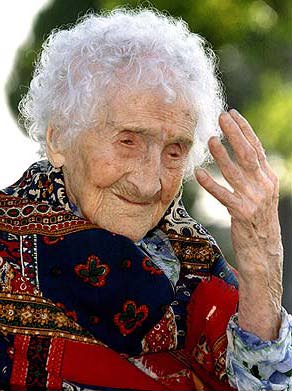